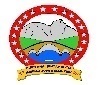 Општина Центар ЖупаГраѓански буџет
2024 ГОДИНА
’Граѓански буџет,, преставува основна алатка за унапредување на транспаретноста и отчетноста на Општина Центар Жупа.Преку него ќе бидат објаснети приходите и расходите на општината за 2024 година , процесот на донесување на Буџетот и проектните активности кои треба да се реализираат во текот на 2024 година. 
Целта на подготовка на Граѓанскиот Буџет за 2024 година на Општина Центар Жупа е да обезбеди поголема информираност на граѓаните за буџетот на општината на полесен и достапен начин.
ОБВРСКИ НА ГРАЃАНИНОТ
Буџетот кој го имате пред Вас е план за јавните пари за 2024 година.За истиот да може да се реализира, граѓаните треба со одговорност да ги исполнат нивните обврски кон општината , редовно да ѓи плаќаат даноците и таксите соодветно на услугите.
Само на овој начин општината ќе успее да ги собере планираните средства навреме и ќе биде во состојба да реализира поголем дел од планираниот буџет.
Вовед
Буџетот на општината е годишен план на приходи , други приливи и одобрени средства и ги вклучува :
Основен буџет
Буџетот на дотации 
Буџетот на самофинансирачки активности 
Буџетот на донации и 
Буџетот на заеми
Основниот буџет е годишниот план на приходи, други приливи и одобрени средства со буџетот за финансирање на основните надлежности на општината.
Буџетот на дотации е годишен план на приходи од дотации и одобрени средства кои се користат за финансирање на надлежностите на општината , за финансирање на конкретни намени , надлежност , програми  и инвестициони проекти .
Буџетот на самофинансирачки активности е годишен план на приходи од активности на буџетските корисници кои се дополнителни на основните активности дефинирани со закон и на одобрените средства.
Буџет на донации е годишен план на приходи од донации и одобрени средства кои се користат строго наменски и согласно со договорот склучен со донаторот.
Буџет на заеми е годишен план на приливи од заеми и одобрени средства кои се користат за финансирање на надлежност , програми и проекти.
Буџетот на општината се однесува за период од една фискална година и започнува на 1 јануари и трае до 31 декември
Буџетот на општината се состои од општ , посебен и развоен дел.
Општиот дел содржи : 
Консолидарен биланс на приходи и расходи
Функционална класификација на расходи
Биланс на тековно оперативни приходи и расходи
Биланс на капитални приходи и расходи
Посебен дел опфаќа:
Буџетски – тековно – оперативни програми 
Буџетски капитални програми 
 
Развојниот дел содржи :
Плановите на програми за развој прикажани по развојни проекти.
Планирани извори на приходи за 2024 година
ДАНОЧНИ ПРИХОДИ
Структура на расходи во вкупниот Буџет на општината
Расходи на Буџетот на Општина Центар Жупа за 2024 година
РАЗВОЕН ДЕЛ НА БУЏЕТОТ ЗА ПЕРИОД ОД 2023-2025 ГОДИНА 

Тригодишниот План на програми за развој за 2024-2026 година ќе се состои од капитални инвестиции во областите: изградба на систем за јавно осветлување,  реконструкција и рехабилитација на локални патишта и улици, изработка на урбанистички планови и други мерки и активности согласно потребите.